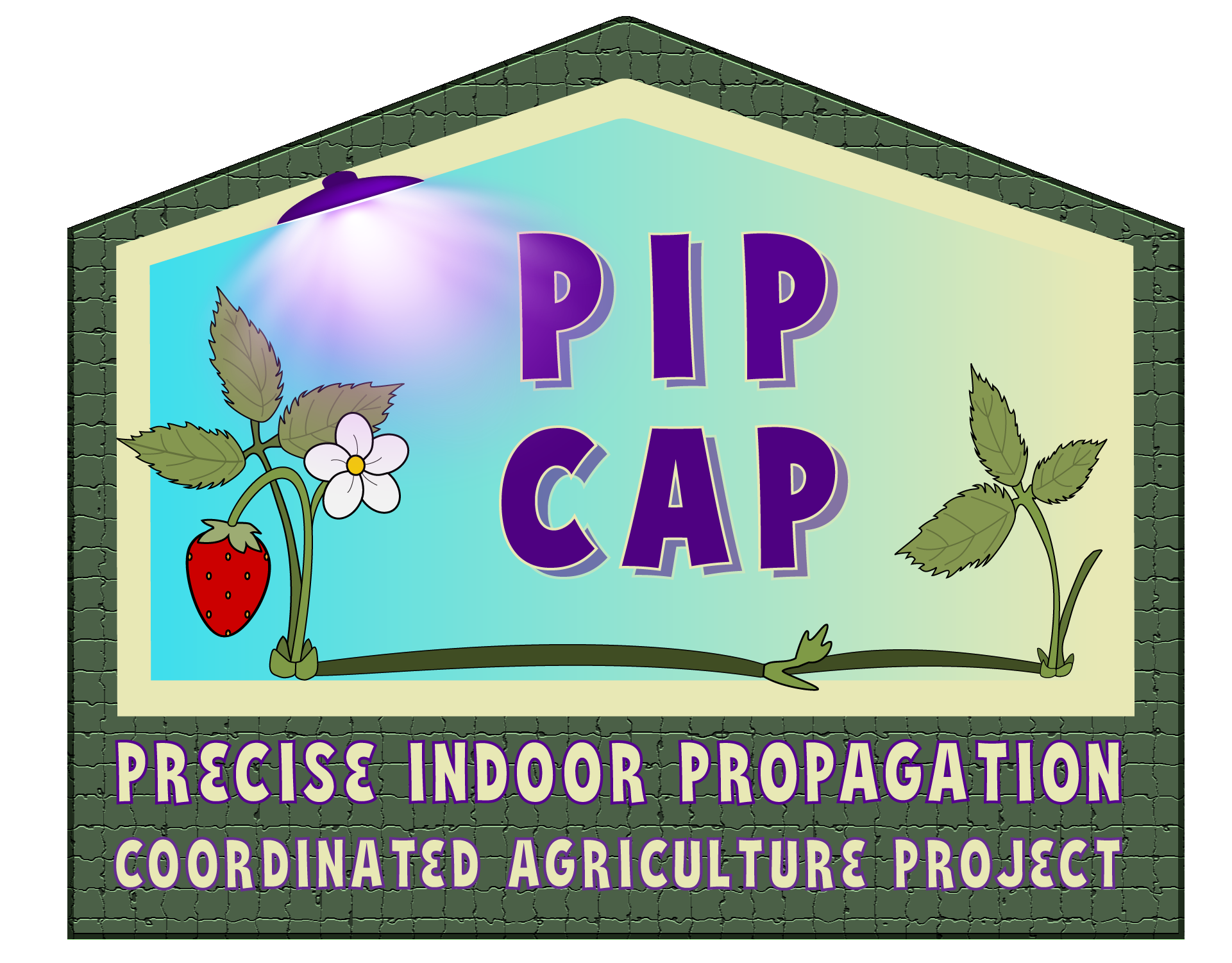 Objective 6: Development of extension and outreach services and products for industry and public stakeholders.
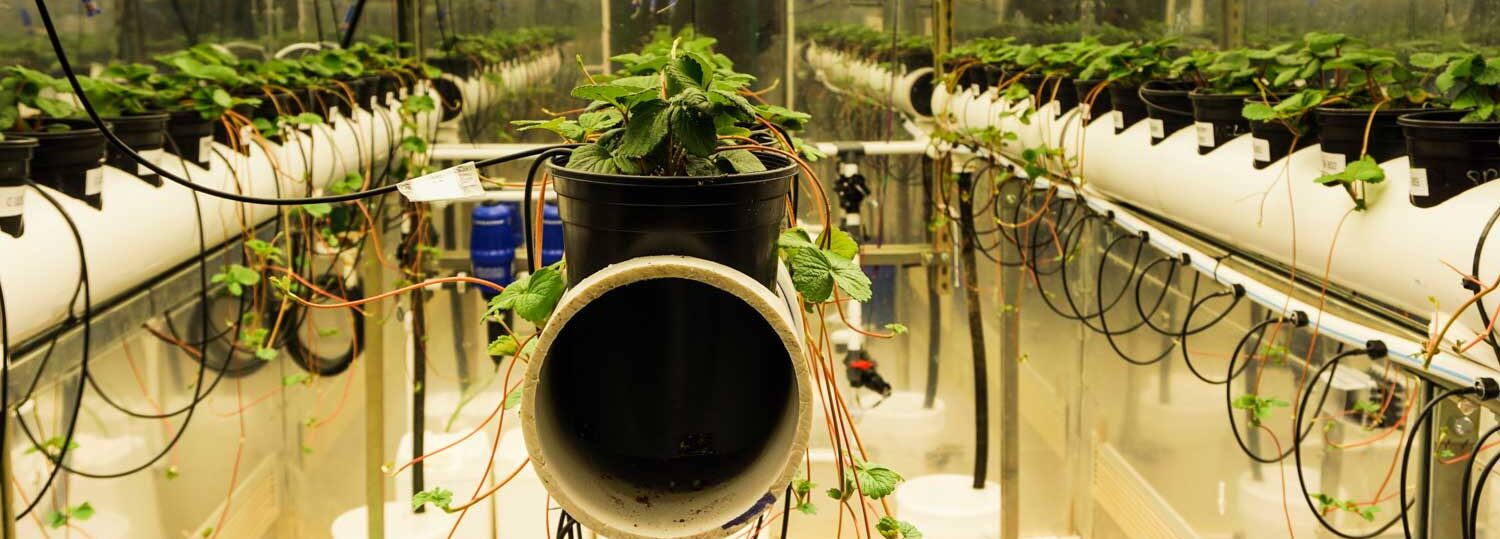 1
Extension & Outreach Team Members
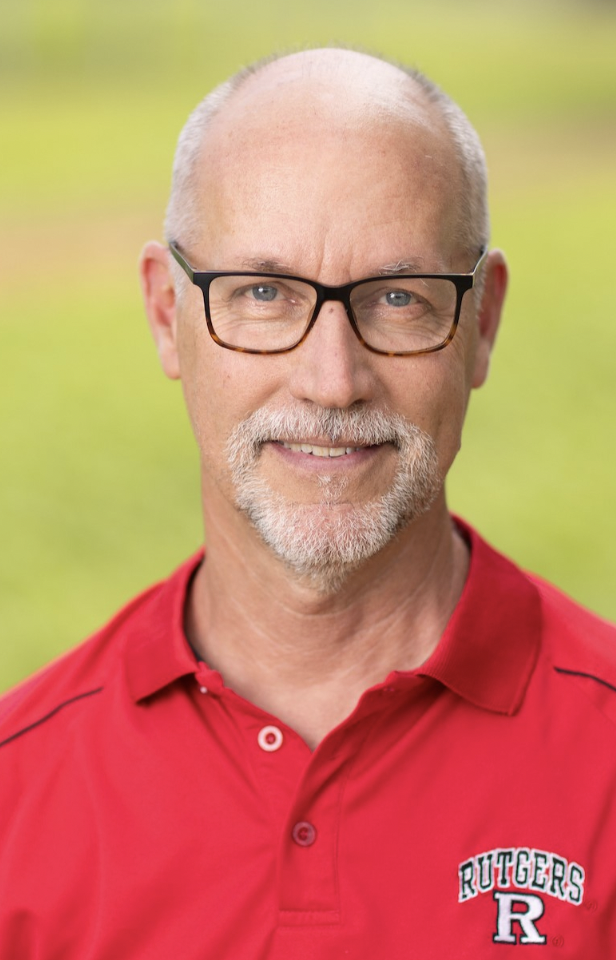 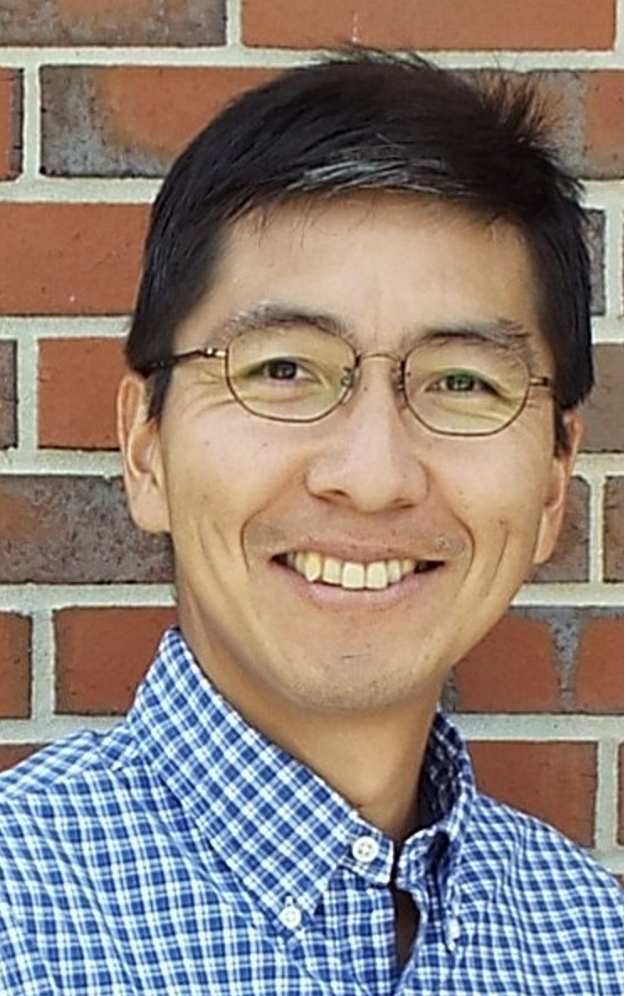 Peter Nitzsche
–Agriculture & Natural Resources   Agent, Rutgers NJAES Cooperative Extension of Morris County
Shinsuke Agehara
–Assistant Professor of Horticulture, Institute of Food & Agricultural Sciences, UF
Lizeth Vigil 
–NC State Program Manager
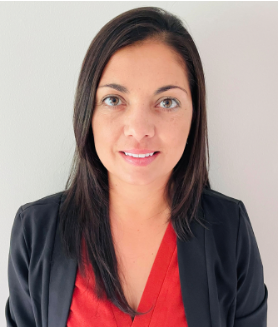 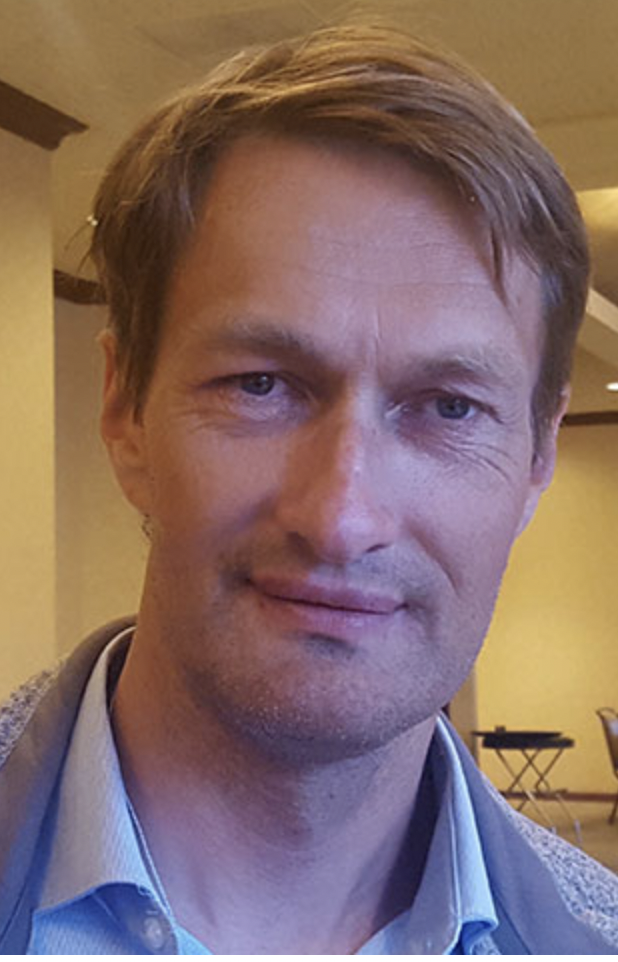 Oleg Daugovich
–Strawberry Vegetable Crop Advisor, Cooperative Extension Ventura County, UC ANR
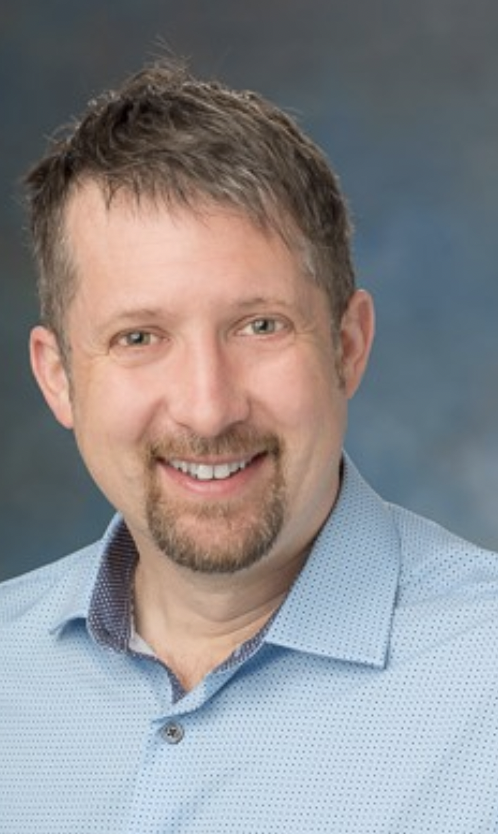 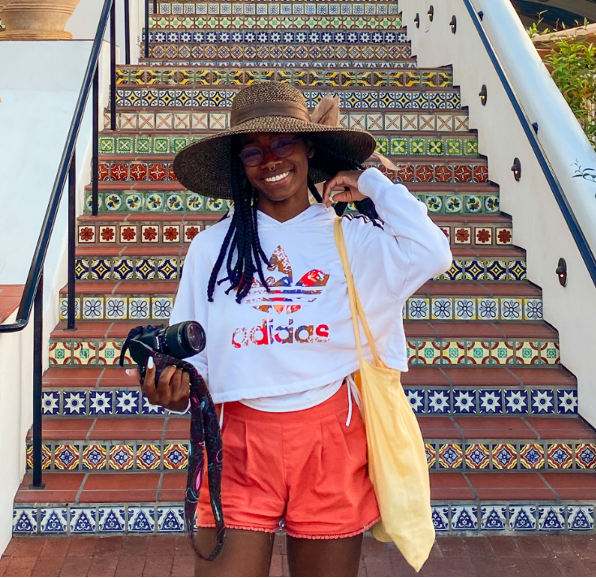 Mark Hoffmann
–Small Fruits Extension Specialist, North Carolina State Extension, NCSU
Alexa Artis
–NC State Communications Team
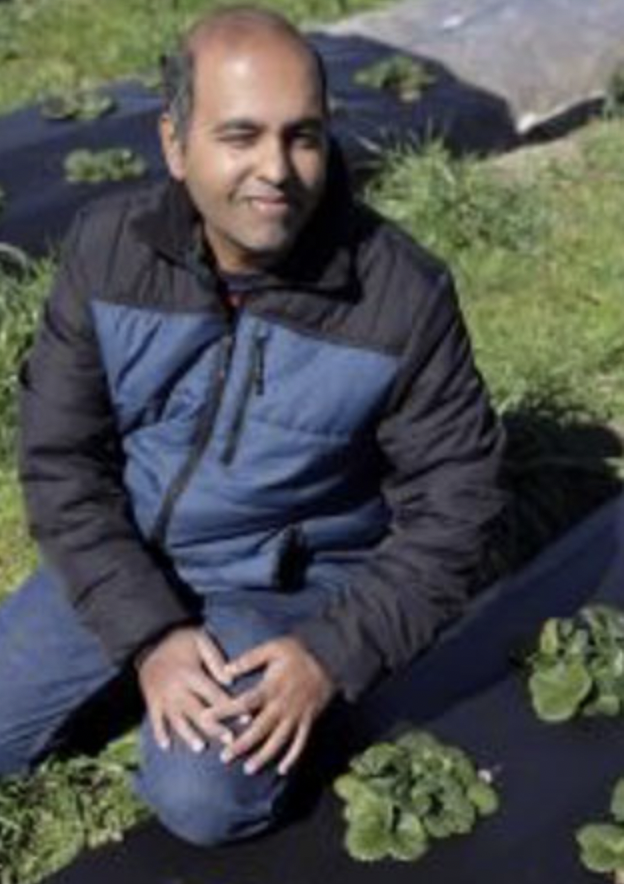 Jayesh Samtani
–Small Fruit Extension Specialist, Virginia Agricultural Experiment Station, VT
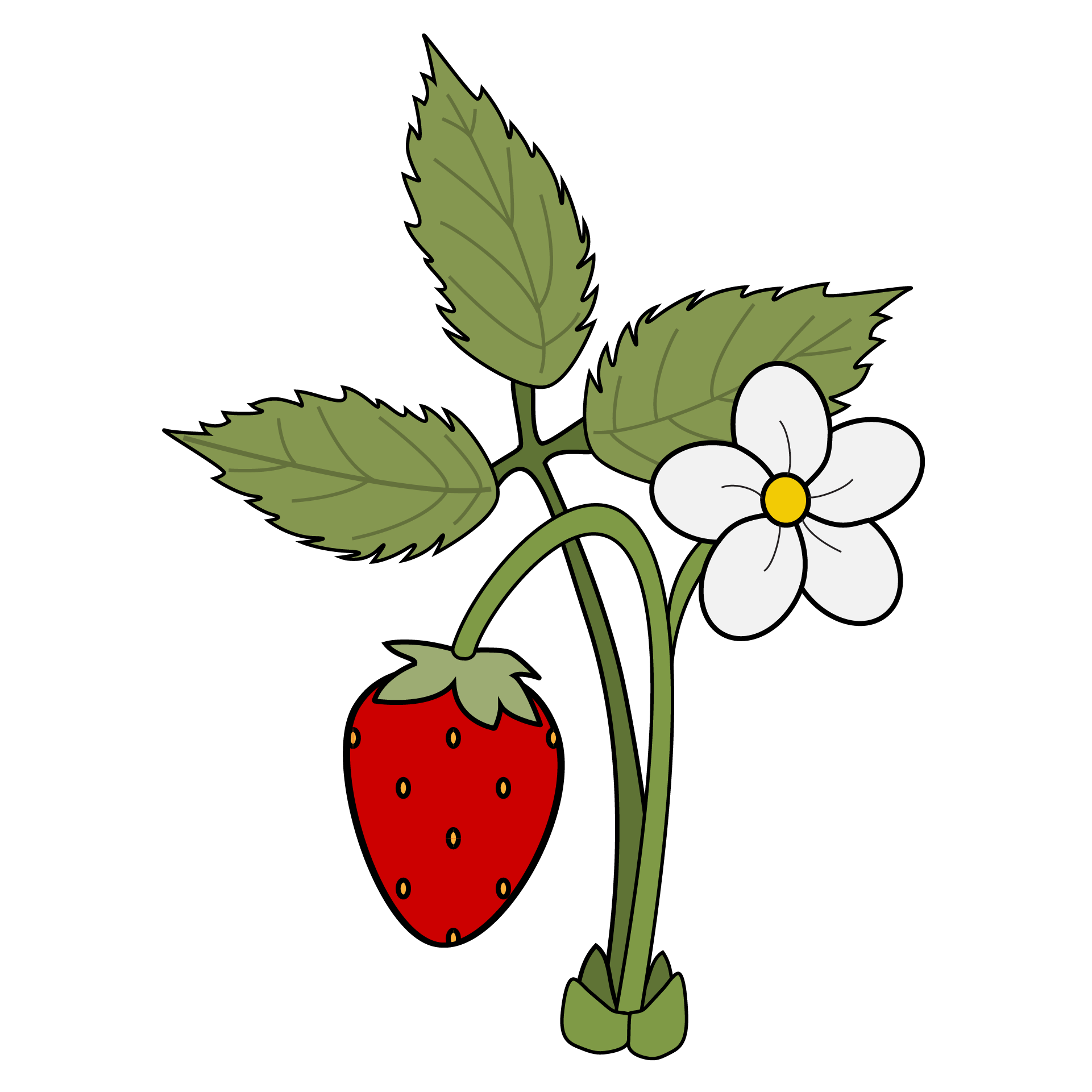 2
Objective 6:  Development of extension and outreach services and products for industry and public stakeholders.
Objectives:
6.1.a Project  website and blog. 
6.1.b Newsletters and public relations.
6.1.c Strawberry propagation guidelines and recommendations.
6.1.d Educational video series and webinars.
6.1.e Regional and national field day. 
6.1.f Development of Spanish outreach material.
6.2 Development of an international conference on CE
6.3 In-service Train the Trainer education.
6.4 Development of a student exchange program.
Outcomes: 
Bilingual webinars; workshops; print and online information 
Field demonstrations; regional and national field days; 
Flower mapping workshops.
International conference on CE propagation and production techniques.
Student Exchange Program
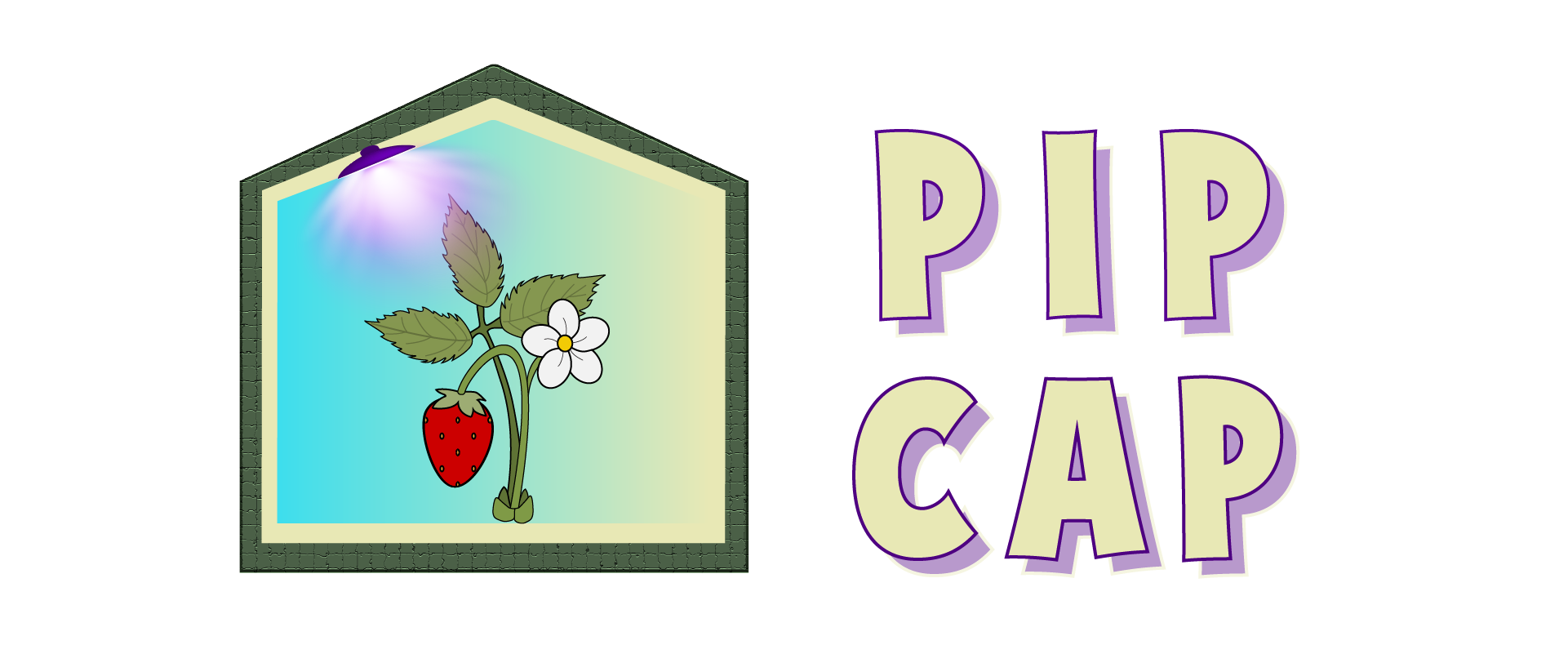 3
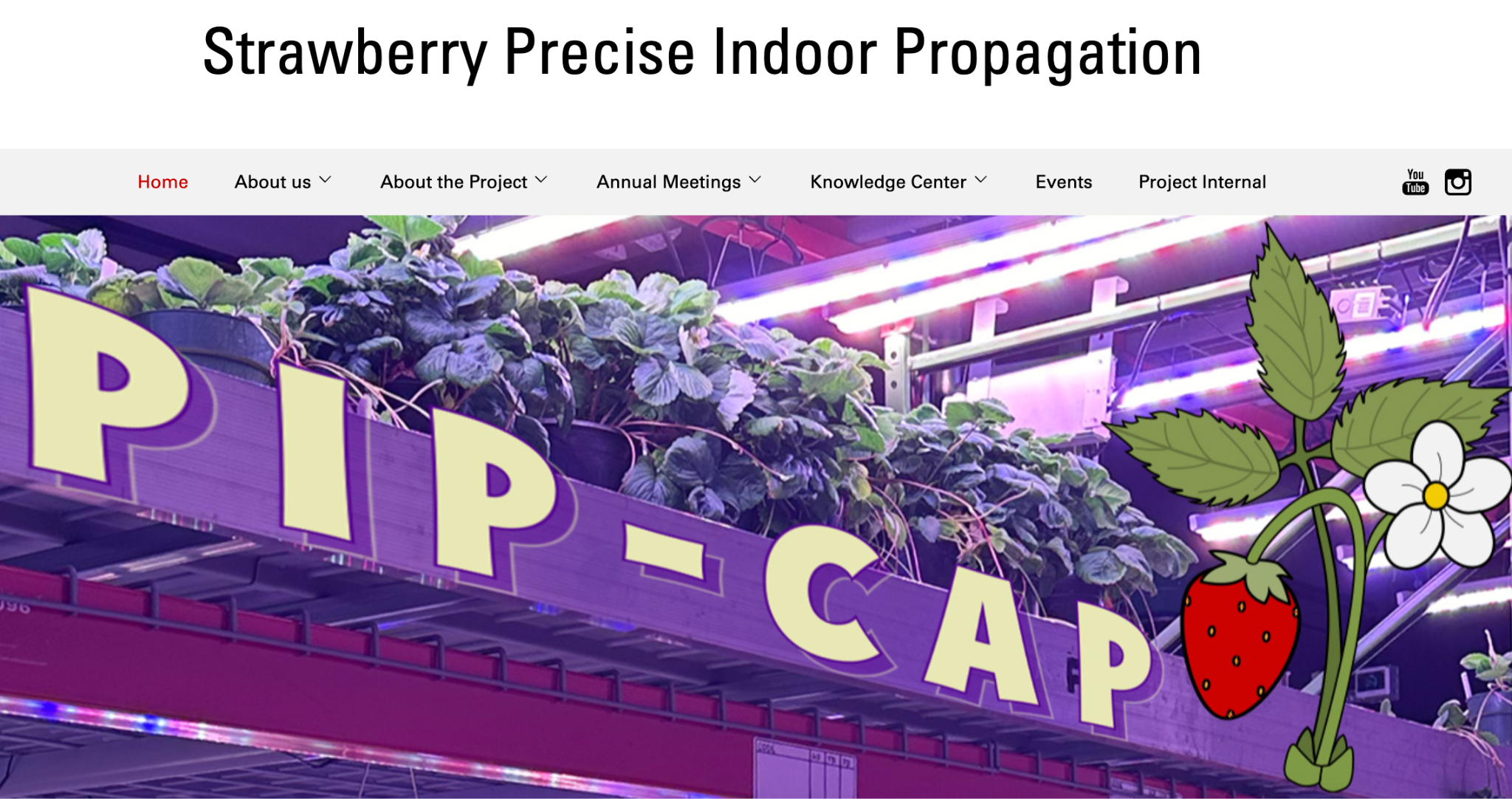 PIP-CAP Website
Videos
Upcoming Events
Presentations
Blog Posts
Highlight Students’ work
Project Objectives
Annual Meetings
4
PIP-CAP Newsletters
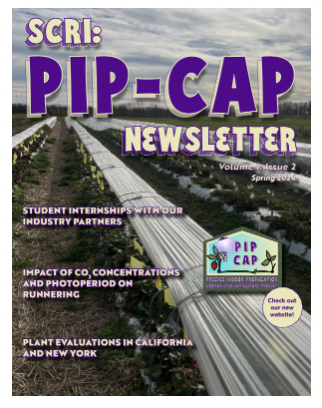 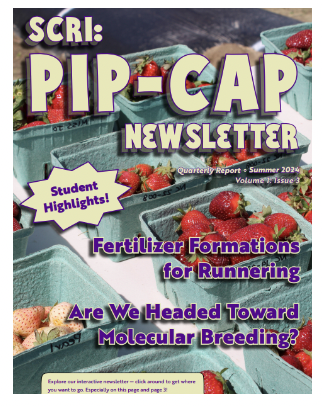 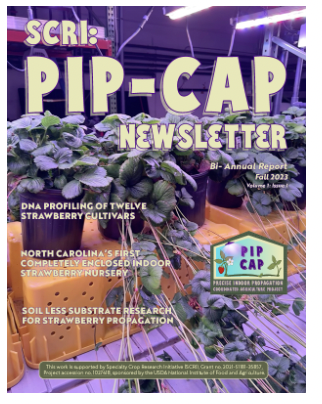 Next Issue: March 2025
5
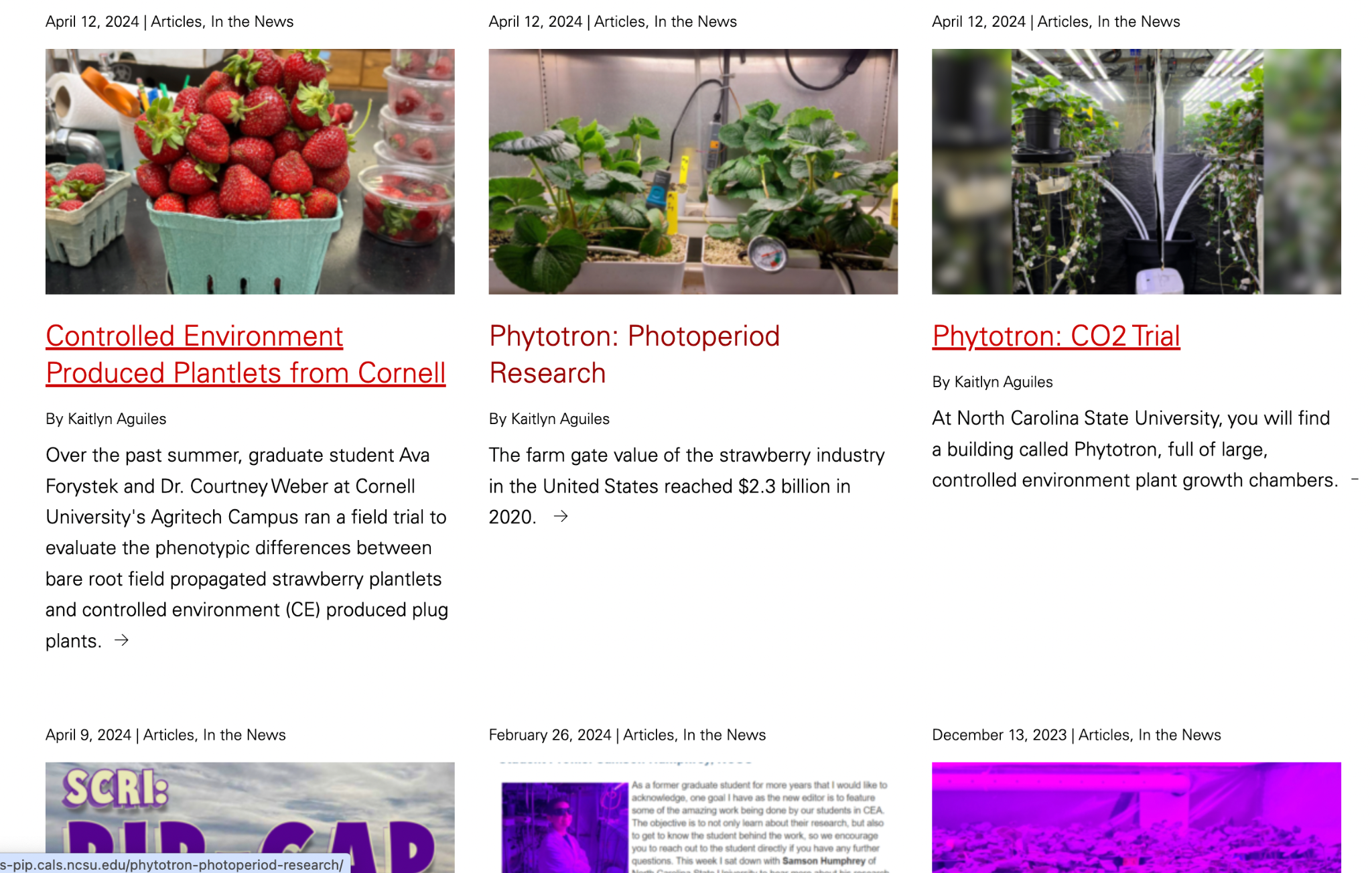 Blogs
6
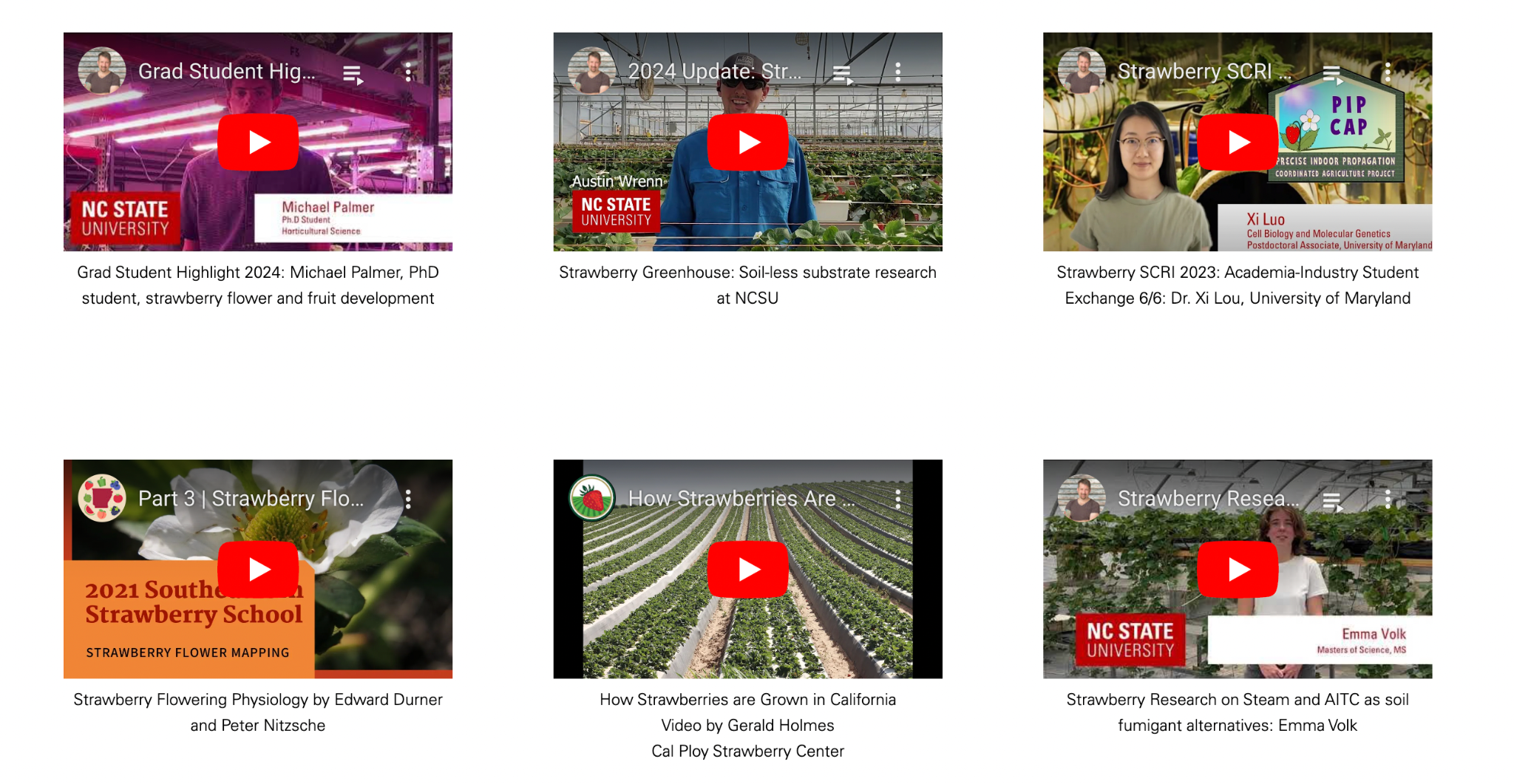 Videos
Videos
7